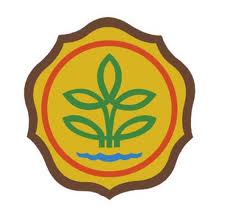 Basic Field Epidemiology
Session 9 – Collecting data and counting cases
Recorded PowerPoint file
In Session 9 we will explore:
Ideas on how to collect data and count cases of disease
Complete initial disease investigation (Session 4)
Develop a case definition and assign animals to cases and non-cases
Collect data on cases and non-cases
Apply simple analyses to data on cases and non-cases to describe the disease and identify possible causes
Describe initial findings and make recommendations
[Speaker Notes: VOICE OVER

During this session we are going to look at some ideas on how to collect data and count cases of disease

The numbered list at the bottom of the slide shows where this steps lies within the broader disease investigation process]
Budi’s place
2 cows have diarrhoea

Pak Paimin (para-veterinarian) visits the farm
[Speaker Notes: VOICE OVER

Pak Paimin thinks about the most important information he needs to find out. He will ring Budi and ask him what was happening the 2 weeks before these animals became sick and where the calf came from.
 
Budi finally tells Pak Paimin that he was away from the farm for 10 days and came back 4 days before the animals got sick. His brother in law was looking after the farm.
 
The calf was given to him from a friend in another village called Soleh. 
 
Now Pak Paimin must ring Soleh and find out some information from him about the calf. But first he logs onto iSIKHNAS and see if there are any reports of sickness from that village or area of diarrhoea.]
Collecting data on cases and non-cases
When (date) did the first case of this disease become apparent
 
Date when each affected animal first showed clinical signs
 
Animal location when they first showed signs of disease and in the days to weeks before they got sick (where were they?)
 
Location of all other healthy animals on the farm over the same period (non-cases)
 
Any animal movements onto or off the farm over the same period
 
Any treatments that were applied to animals 
 
Any other changes
[Speaker Notes: VOICE OVER

To collect data on cases and non-cases we target questions and observations to classify and animals as a case or non-case. This is similar to history taking in the clinical examination.
 
We ask the farmer questions about their animals and also make direct observations to collect data on the animals. 

Some questions or information that you might consider trying to obtain are:
 
When did the first case of this disease become apparent?
 
Is it possible to get the date when each affected animal first showed clinical signs?
 
Where were animals when they got sick and where were they in the days to weeks before they got sick?
 
Is it possible to collect information on all the animals on the affected farm (or that mix together in a village population) over the days or weeks before cases started to occur?
 
Any animal movements into this group or out of this group?
 
Any treatments that were applied to animals (what was administered and when)?
 
Any other changes such as change of feed, or chemicals dumped in the paddock or river, or new fence erected, etc.?]
Collecting data on cases and non-cases
[Speaker Notes: VOICE OVER

Data can also be collected from:
 direct observations of signs of disease from animals 
or from laboratory results]
Session 9 - Summary
Data on cases and non-cases comes from
Asking the farmer questions
Direct observation of signs of disease from the animal
Laboratory results
[Speaker Notes: VOICE OVER

During this session we looked at the different ways to collect data on cases and non-cases]
Close of video